স্বাগতম
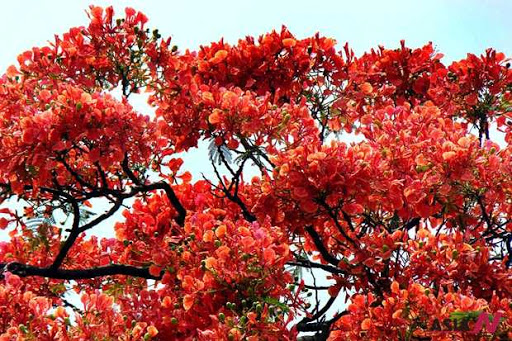 শিক্ষক পরিচিতি
ফেরদৌস জাহানারা আক্তার।
সহকারি শিক্ষক (বাংলা)।
হাজী এম এ গফুর সরকারি মাধ্যমিক বিদ্যালয়।
fliju০০৭@gmail.com
শ্রেণি-ষষ্ঠ
বিষয়-বাংলা
ঝিঙে ফুল
কাজী নজরুল ইসলাম
তিনি বাংলাদেশের জাতীয় কবি
জন্ম
১৮৯৯খ্রি: ,২৪ মে
খ্যাতি
বিদ্রোহী কবি
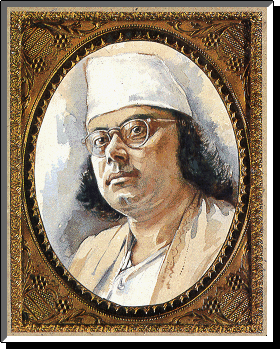 উল্লেখযোগ্য গ্রন্থ
অগ্নিবীনা, দোলনচাঁপা, সর্বহারা, বিষের বাঁশী ,
 চক্রবাক, সাম্যবাদী ইত্যাদি।
জন্মস্থান
বর্ধমান জেলার  আসানসোল মহকুমার চুরুলিয়া    গ্রামে
মৃত্যু
১৯৭৬ সালের 
২৯ আগষ্ট
পেশা
সেনাবাহিনীতে  যোগদান, রুটির দোকানের কারিগর, পত্রিকার সম্পাদক।
কাজী নজরুল ইসলাম
অসুস্থ
মাত্র চল্লিশ বছর বয়সে তিনি দূরারোগ্য ব্যাধিতে আক্রান্ত হয়ে বাকশক্তি হারিয়ে ফেলেন।
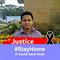 ঝিঙে ফুল ঝিঙে সবজি গাছের ফুল পর্নে ঝোপঝাড়ে ও পত্র-পল্লবে ফিরোজিয়া ফিরোজা রঙের আজ সন্ধ্যায় মাচা মাচা পাটাতন জাফরানি জাফরান রং এর পৌষ মাসের
নতুন শব্দের অর্থ
ঝিঙে ফুল - ঝিঙে সবজি গাছের ফুল
গুল্মে পর্ণে  - ঝোপঝাড়ে ও পত্র-পল্লবে
 ফিরোজিয়া  - ফিরোজা রঙের
 সাঁঝ  - সন্ধ্যায়
মাচান  - মাচা/ পাটাতন
 জাফরানি  - জাফরান রঙের
পউষের  - পৌষ মাসের
ঝিঙে ফুল !ঝিঙে ফুল!
 সবুজ পাতার দেশে ফিরোজিয়া ফিঙে -কুল
 ঝিঙে ফুল।
গুল্মে পর্ণে
 লতিকার কর্ণে
 ঢলঢল স্বর্ণে
 ঝলমল দোলো দুল
 ঝিঙে ফুল।
পাতার দেশের পাখি বাঁধা 
হিয়া বোটাতে ,
গান তব শুনি সাঁঝে তব 
ফুটে উঠাতে।
পউষের বেলা শেষ 
পরি জাফরানি বেশ 
মরা মাচানের দেশ
 করে তোল মশগুল-
 ঝিঙ্গে ফুল।
শ্যামলী মায়ের কোলে
 সোনামুখ খুকু রে,
আলুথালু ঘুমু যাও রোদে
 গলা দুপুরে।
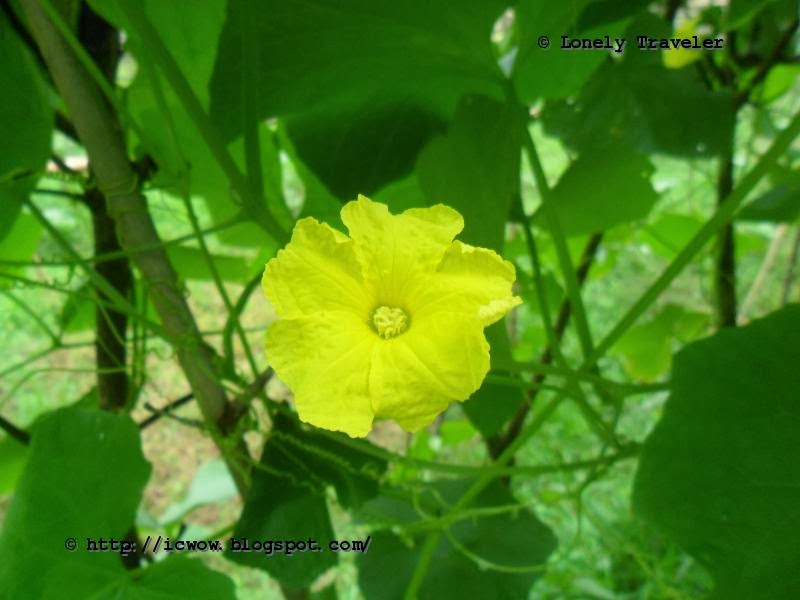 প্রজাপতি ডেকে যায়- 
‘বোটা ছিঁড়ে চলে  আয়’!
 আসমানের তারা চায়-
‘চলে আয় এ অকুল’
 ঝিঙে ফুল।।
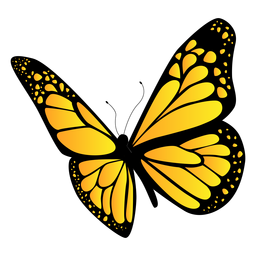 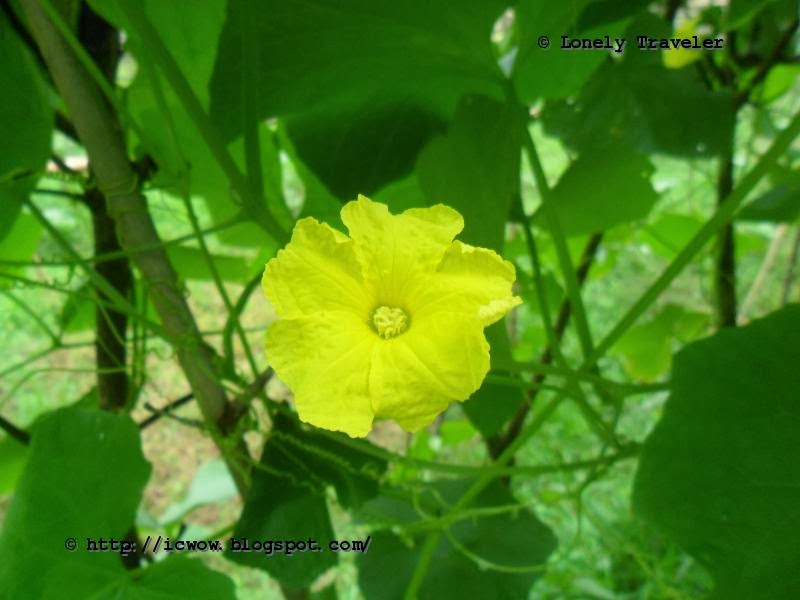 তুমি বলো -‘আমি হায় 
ভালোবাসি মাটি মায়,
 চাই না ও অলকায় -
ভালো এই পথ-ভুল’।
 ঝিঙে ফুল।।
মূল্যায়ন
ঝিঙেফুল কাকে ভালোবাসে ?
ঝিঙেফুলকে বোটা ছিড়ে চলে আসতে কে বলেছে?
লতিকার কর্ণে শব্দের অর্থ কি?
শ্যামলী মা বলতে কি বুঝায়?
ঝিঙে ফুলের হিয়া কিসে বাধা আছে?
বাড়ীর কাজ
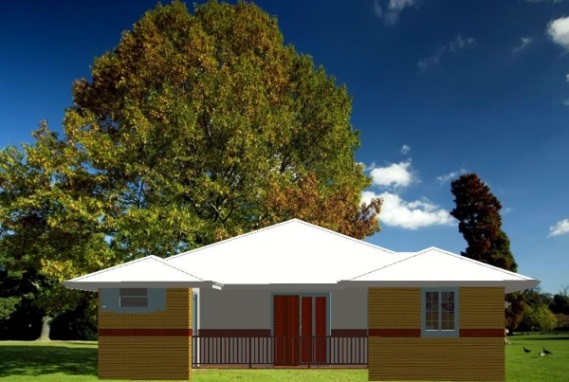 ১।ঝিঙেফুল কবিতায়  কবির  প্রকৃতি প্রেমের  পরিচয় দাও
২। ঝিঙে ফুলের সাথে তোমার পছন্দের ফুলের সাদৃশ্য তুলে ধর।
ধন্যবাদ
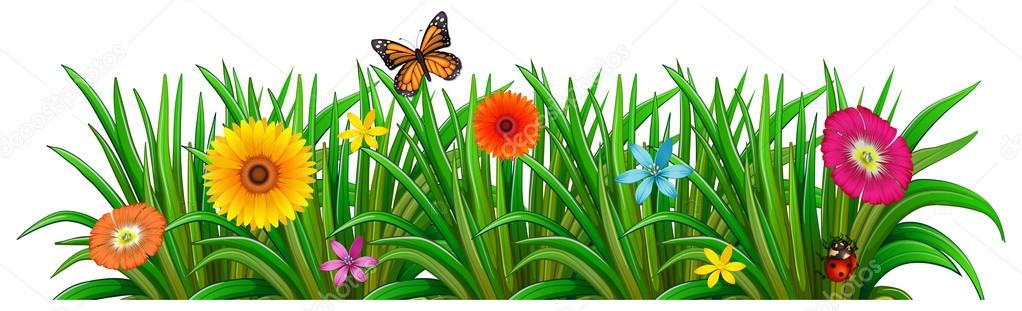